Novostavba objektu penzionu ve vybrané lokalitě na úrovni projektu pro stavební povolení
Vypracoval: Tomáš Novák
Vedoucí práce: Ing. Zuzana Kramářová, Ph.D.
Oponent: Ing. Dagmar Smrčinová
Cíl bakalářské práce
,,Cílem bakalářské práce je zpracování projektu novostavby penzionu ve vybrané lokalitě. Projekt včetně dispozičního a architektonického řešení bude zpracován v návaznosti na podmínky územně plánovací dokumentace platné pro danou lokalitu.´´
Lokalita
Jihočeský kraj
Obec Kovářov
KÚ Frymburk
Parcela č. 2345/11, 2314 m2
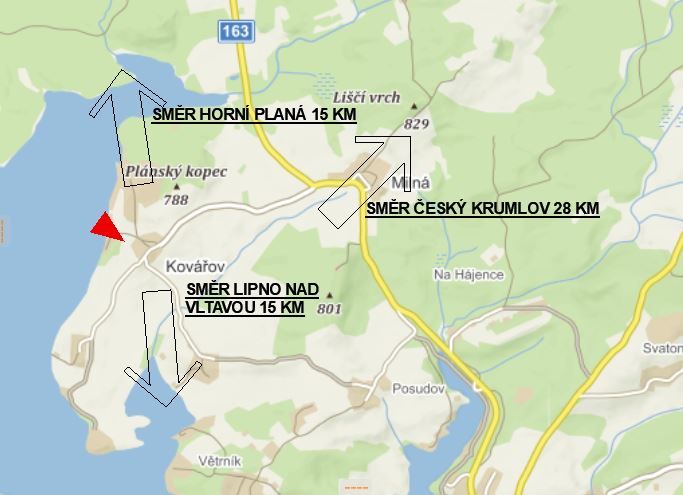 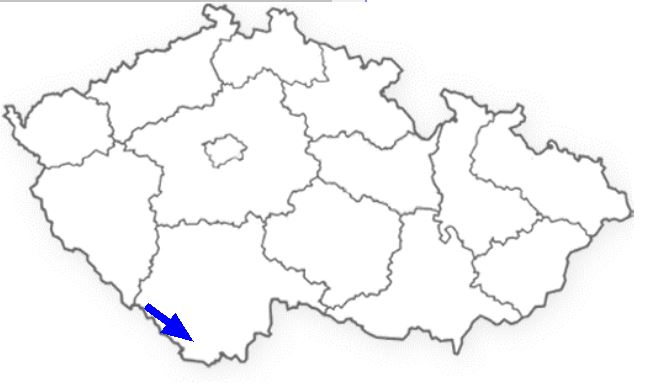 Zdroj: Mapa České republiky
Zdroj: mapy.cz
Parcela
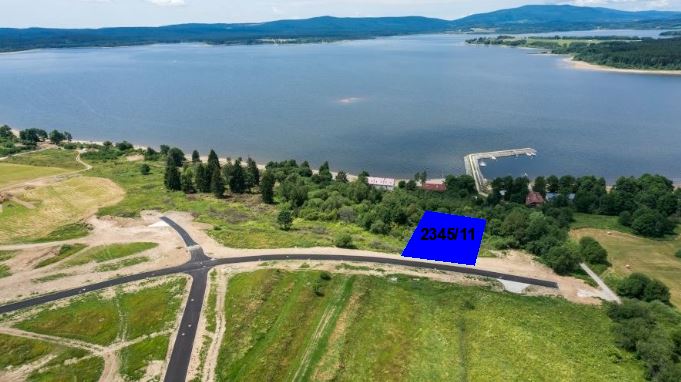 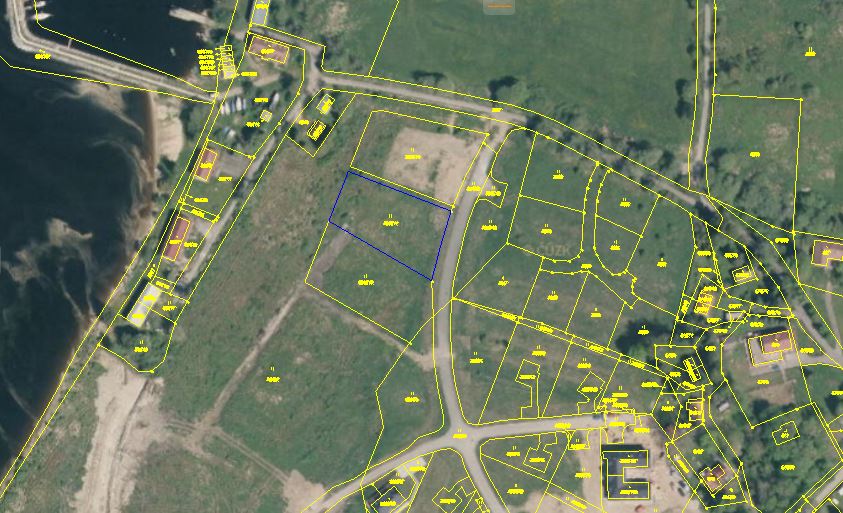 Zdroj: Kovoostrov
Kovářovský poloostrov
Nedostatek ubytovacího a rekreačního zařízení 
Turistické vyžití  v každém ročním období
Západní část vesnice s výhledem na Lipno
Mírně svažitý terén
Zdroj: Český úřad zeměměřický a katastrální
Územní plán
Funkční plochy – smíšené
Stavby občanské vybavenosti
Drobné provozovny
Ubytovací zařízení s kapacitou do 30 lůžek
Plocha pro ozelenění minimálně 25% plochy pozemku
Maximálně 2 nadzemní podlaží, 1 podzemní podlaží a podkroví
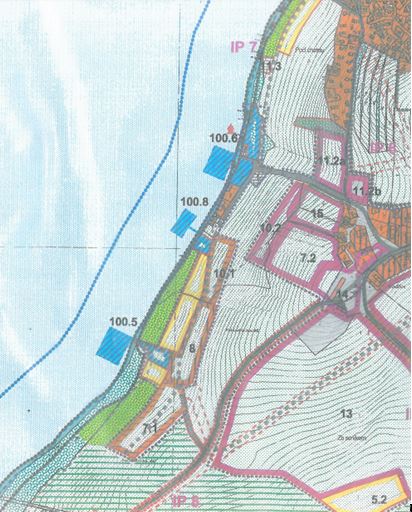 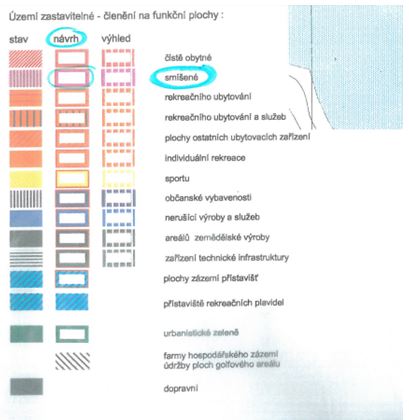 Zdroje: Územní plán města Frymburk
Penzion s wellness a kavárnou
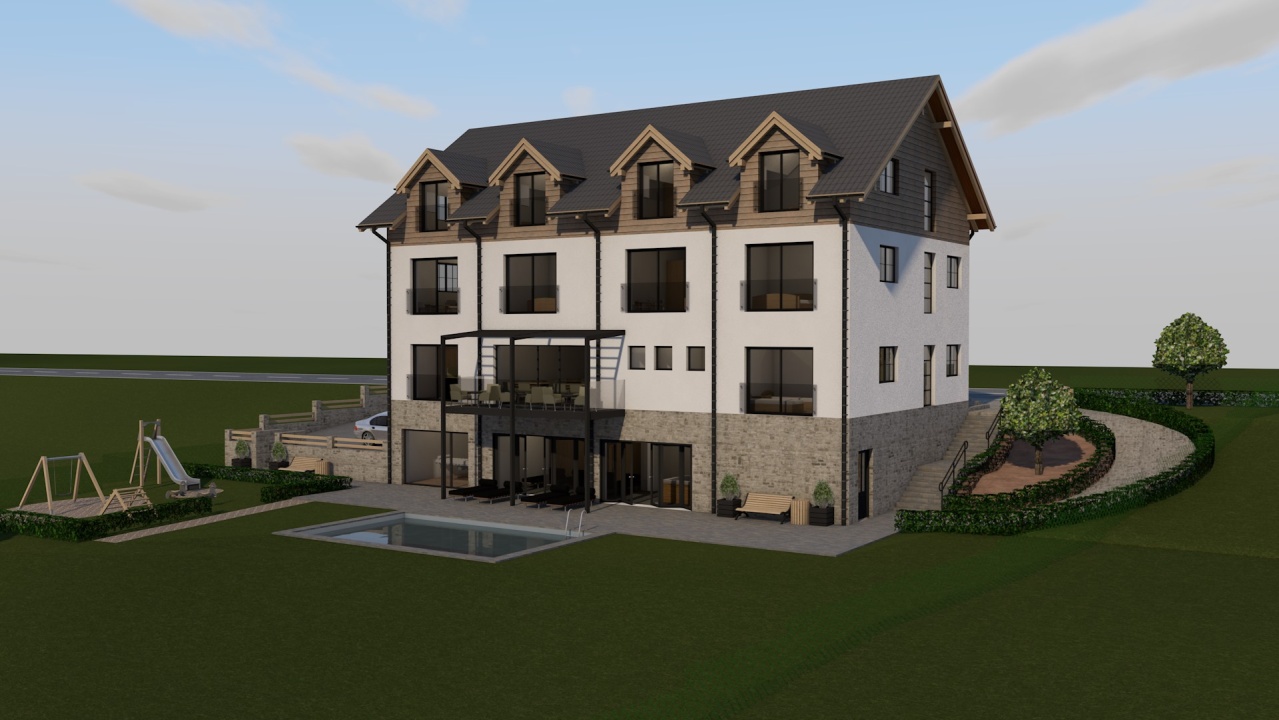 2 nadzemní podlaží, 
	jedno podzemní podlaží 
	a podkroví
Kapacita - 30 lůžek
Plocha ozelenění - 73 %
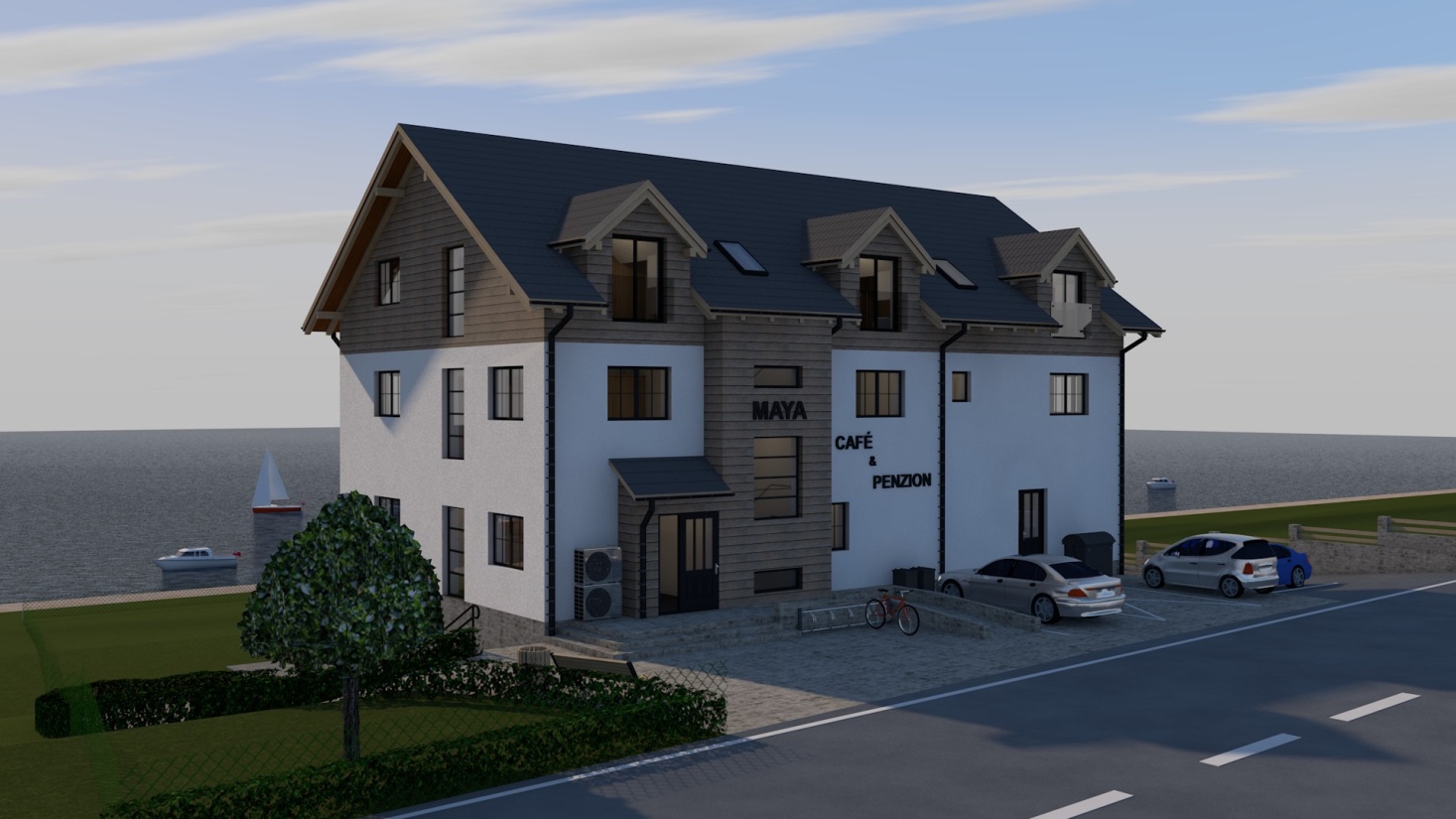 Zdroj: Vlastní
Základní rozměry- 20x12 m
Výška hřebene- 12,83 m
Zdroj: Vlastní
Vizualizace objektu
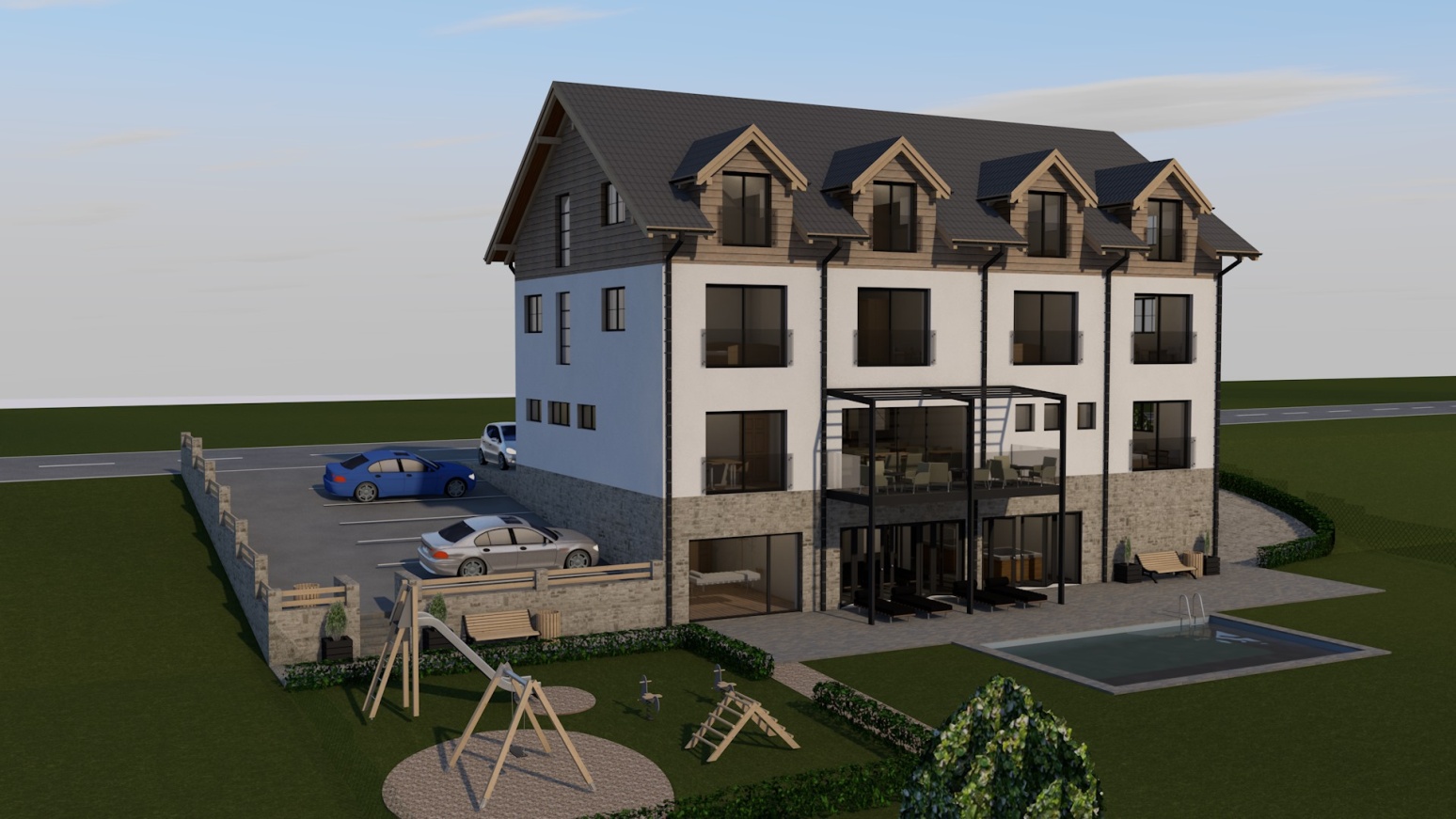 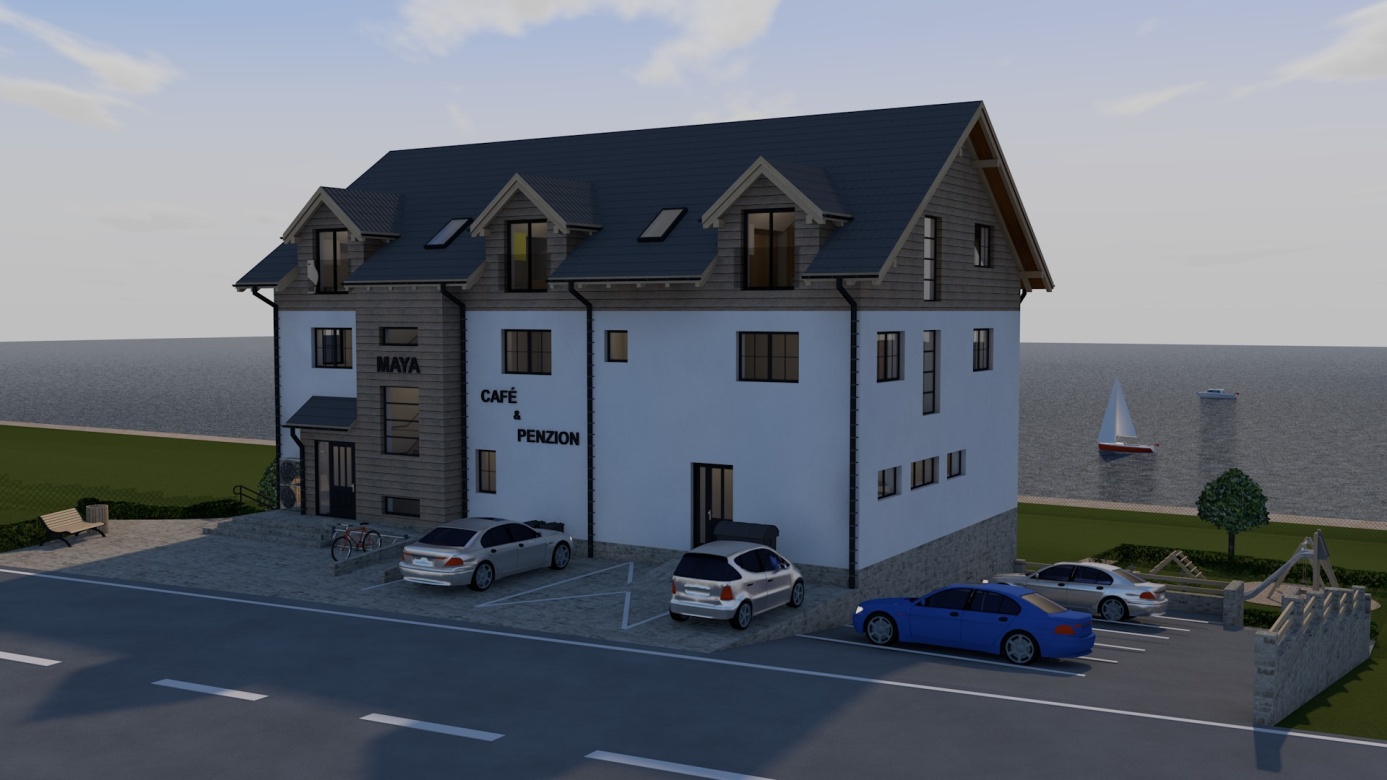 Zdroj: Vlastní
Zdroj: Vlastní
Dispoziční řešení 1.NP
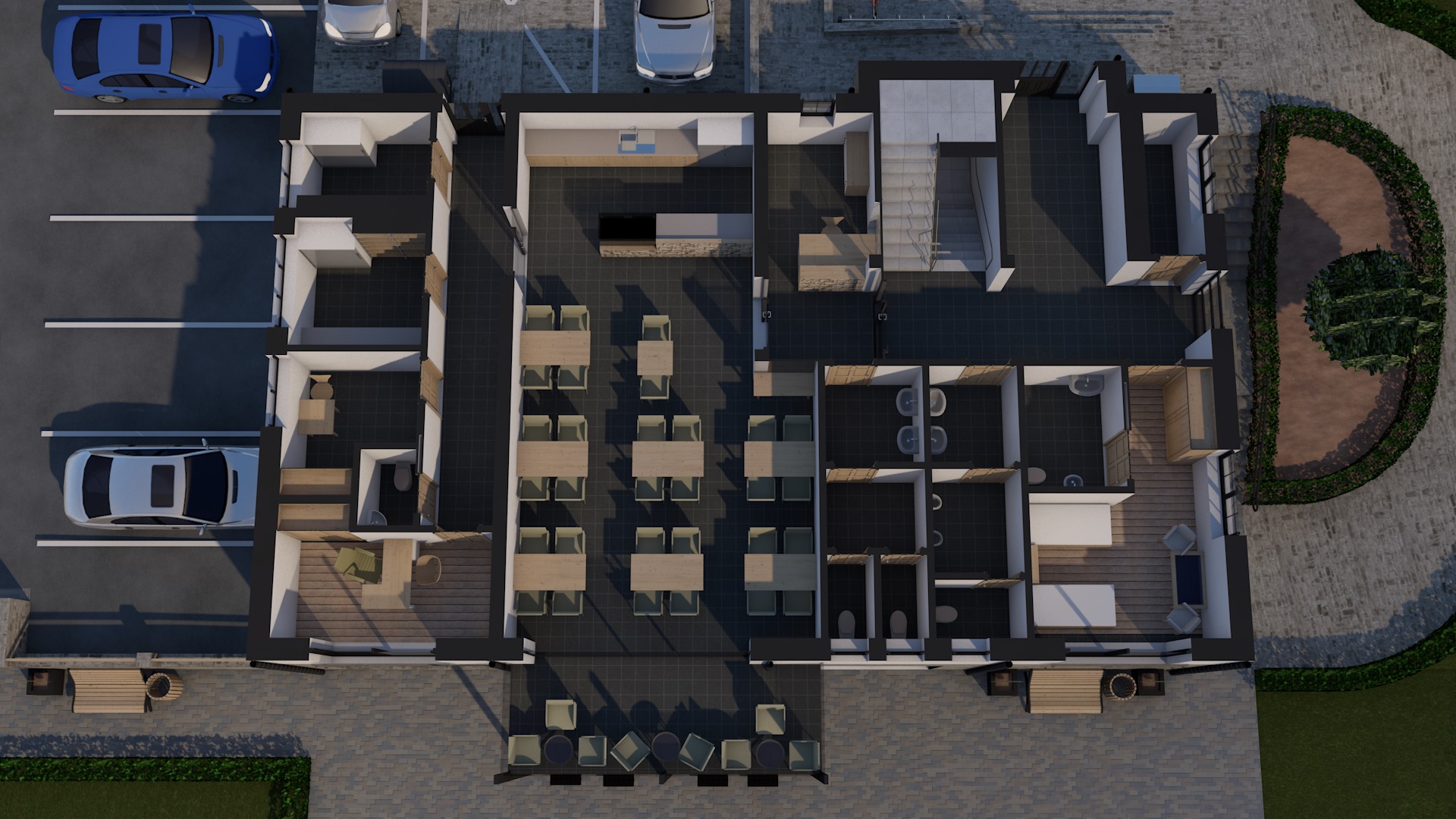 Recepce
Hlavní 
vstup
Zázemí 
zaměstnanců
+ sklady
Kavárna
Bezbariérový 
pokoj
Veřejné 
WC
Zdroj: Vlastní
Dispoziční řešení 1.PP
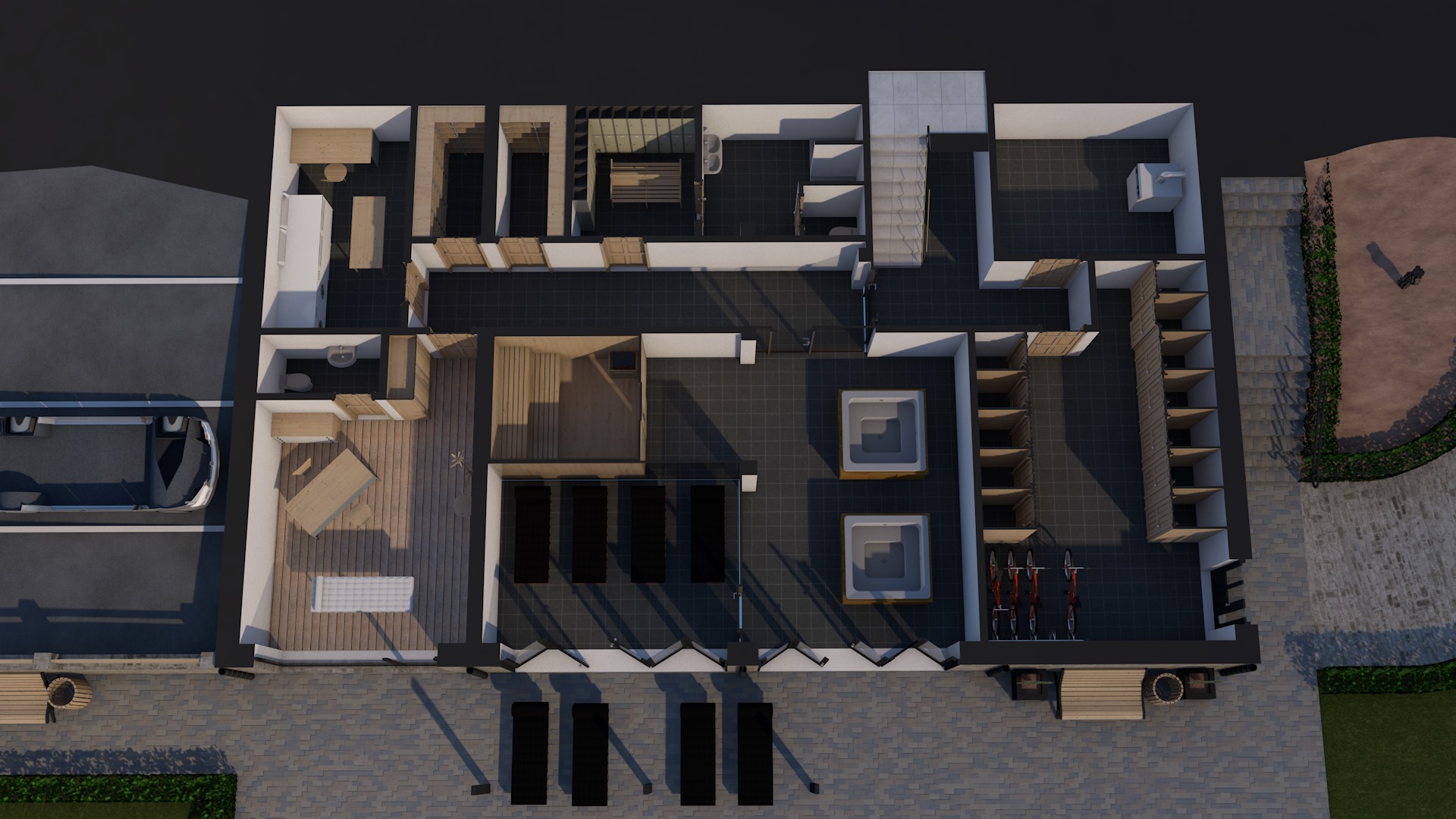 Hygienické zázemí 
wellness
Technická místnost
Sklady prádla,
prádelna
Lyžárna/
kolárna
Masérská
místnost
Wellness
centrum
Zdroj: Vlastní
Dispoziční řešení 2.NP
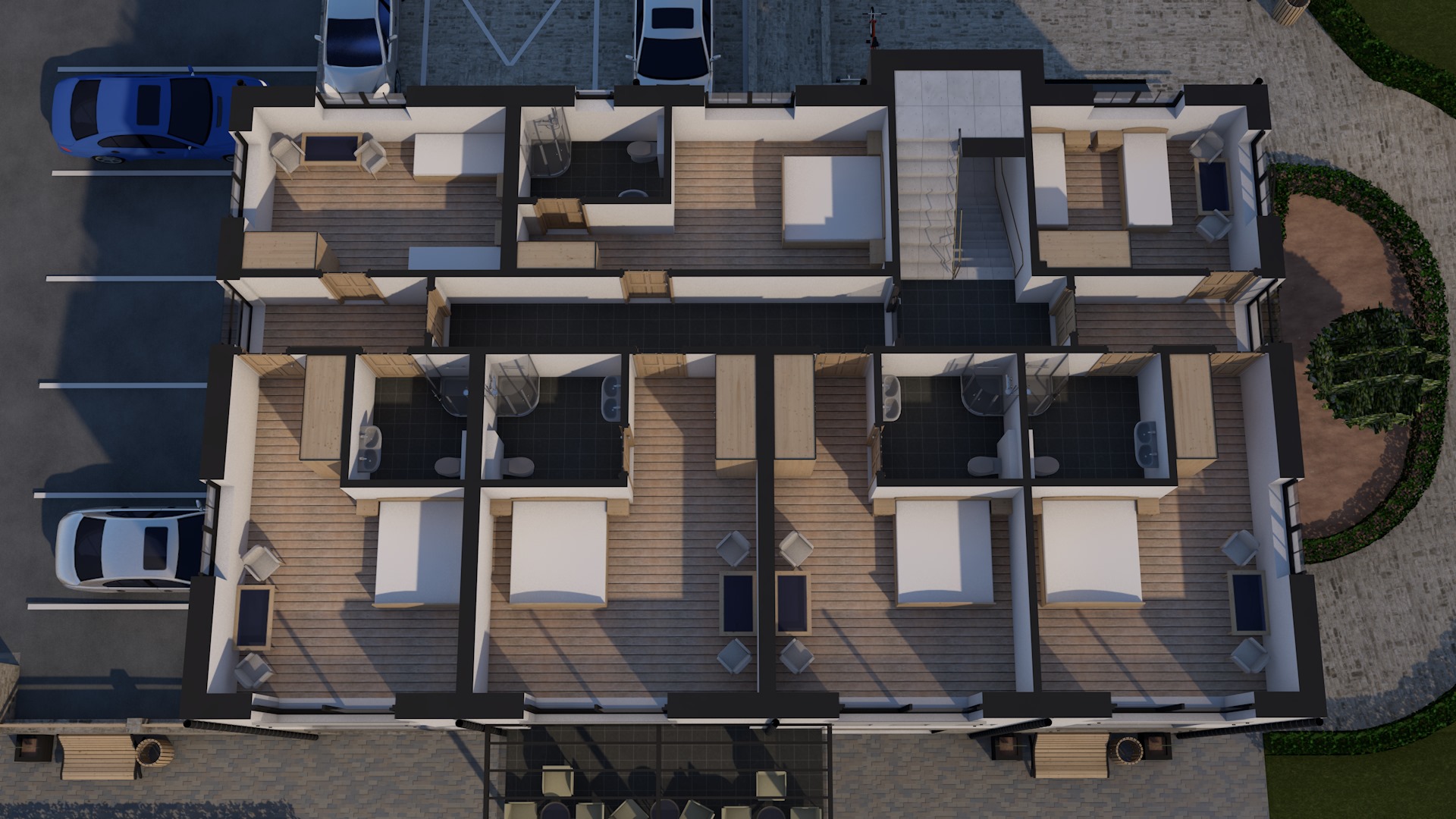 Dvoulůžkový 
pokoj
Rodinný 
apartmán
Rodinný 
apartmán
Dvoulůžkový 
pokoj
Dvoulůžkový 
pokoj
Zdroj: Vlastní
Dispoziční řešení podkroví
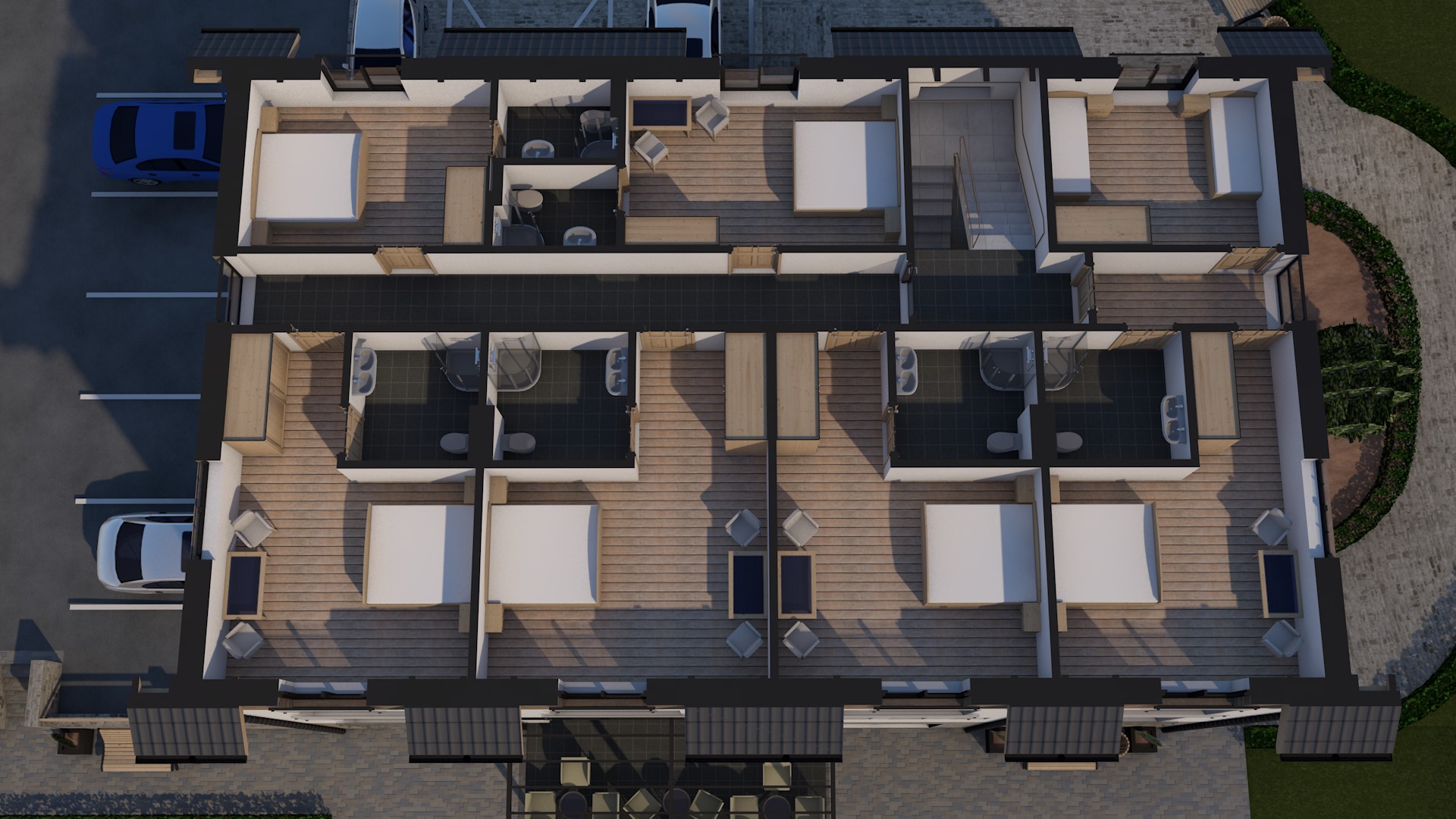 Dvoulůžkový 
pokoj
Dvoulůžkový 
pokoj
Rodinný 
apartmán
Dvoulůžkový 
pokoj
Dvoulůžkový 
pokoj
Dvoulůžkový 
pokoj
Zdroj: Vlastní
Vizualizace interiéru – dvoulůžkový pokoj
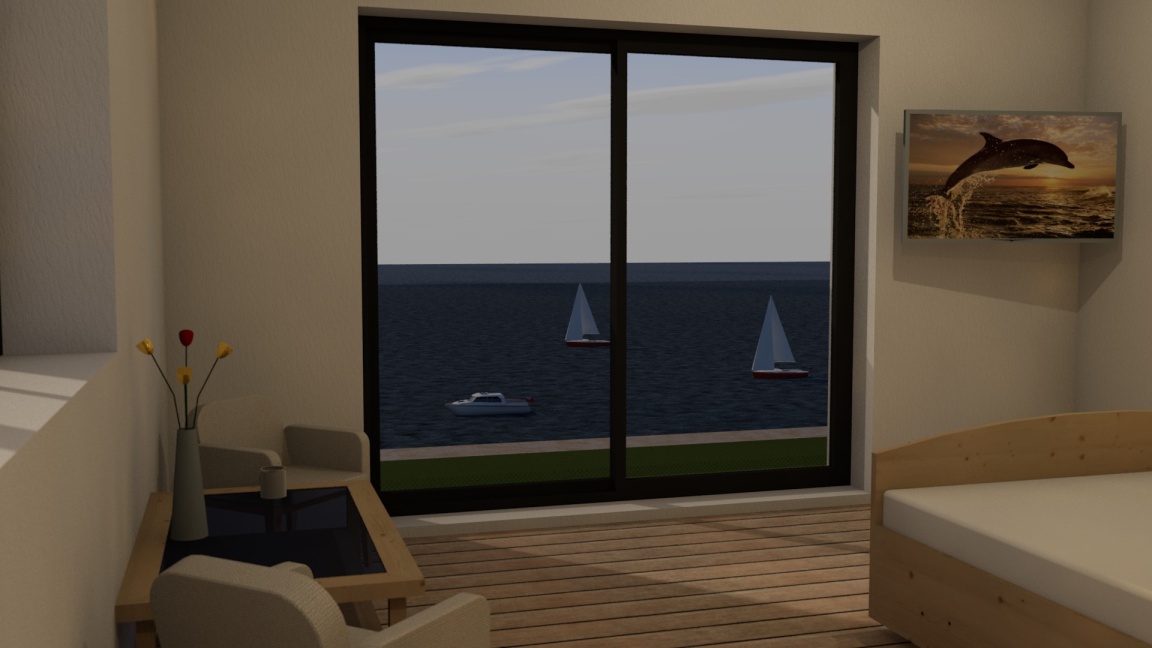 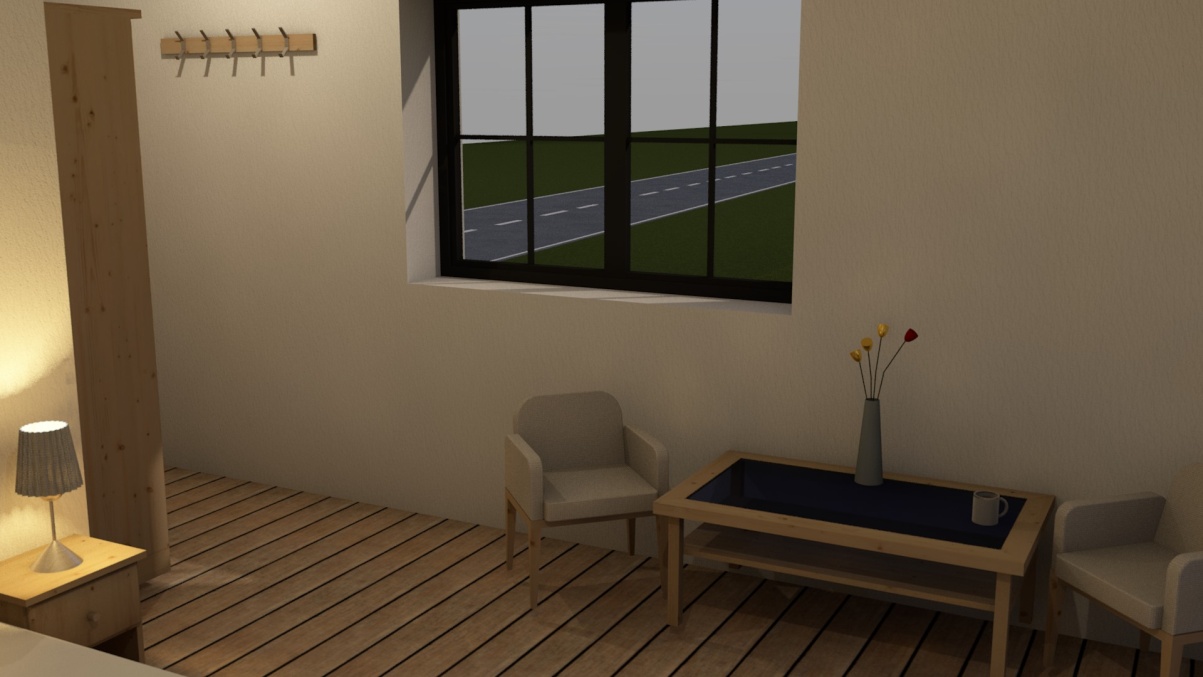 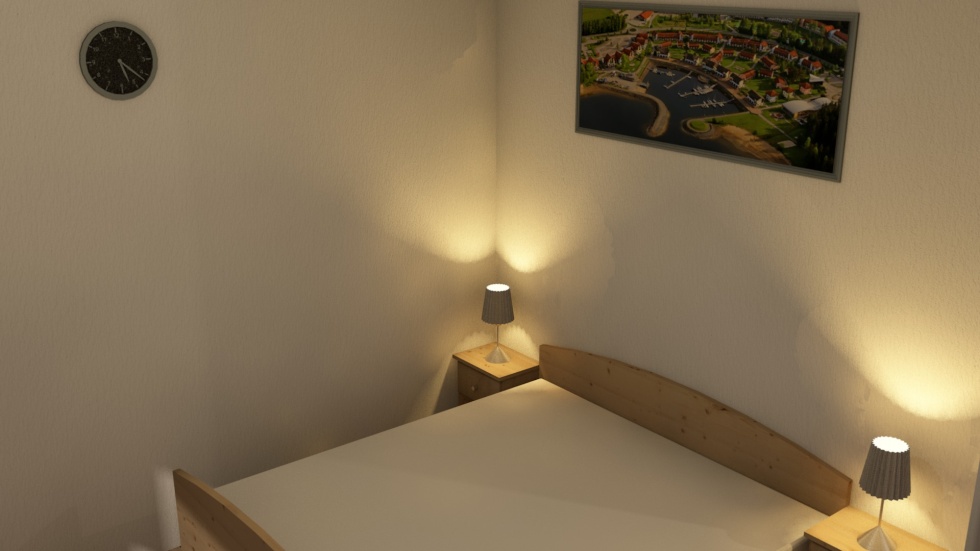 Zdroje: Vlastní
Vizualizace interiéru – kavárna
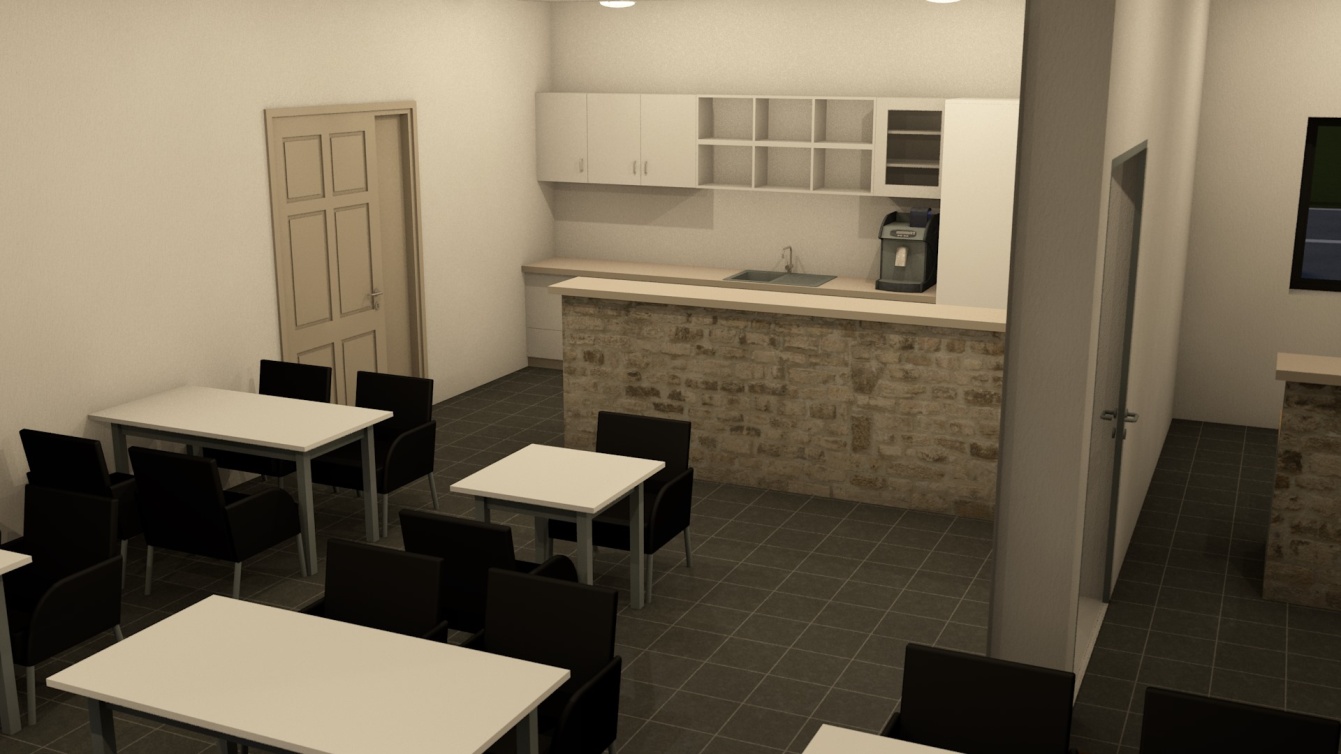 Zdroje: Vlastní
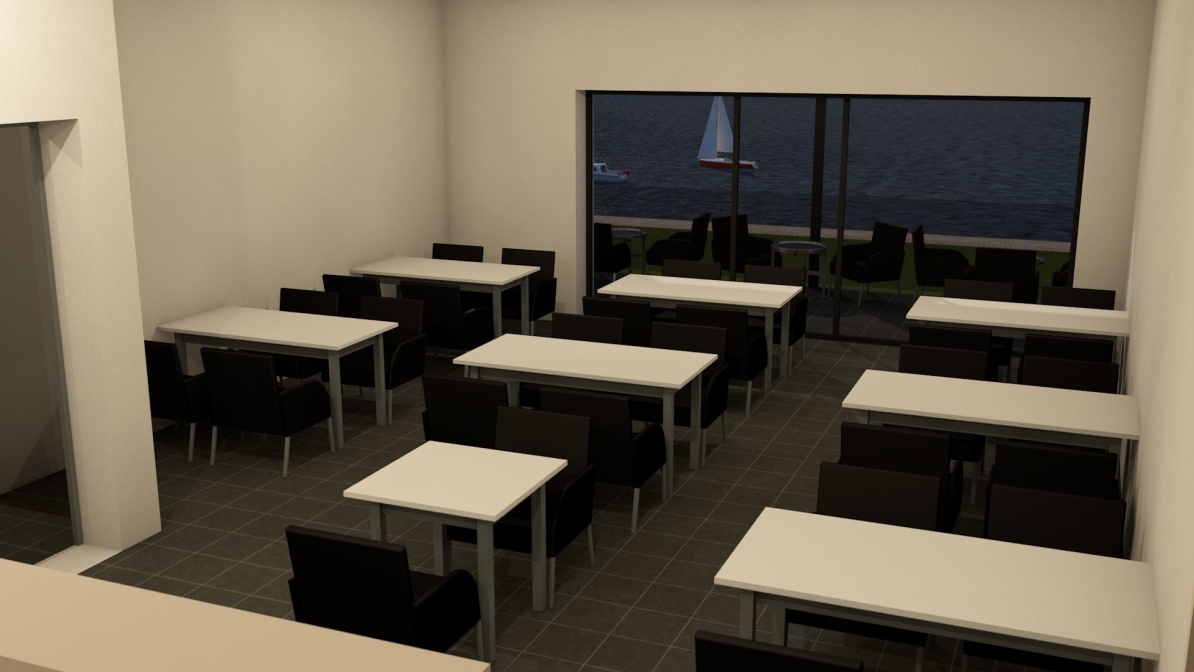 Vizualizace interiéru – wellness
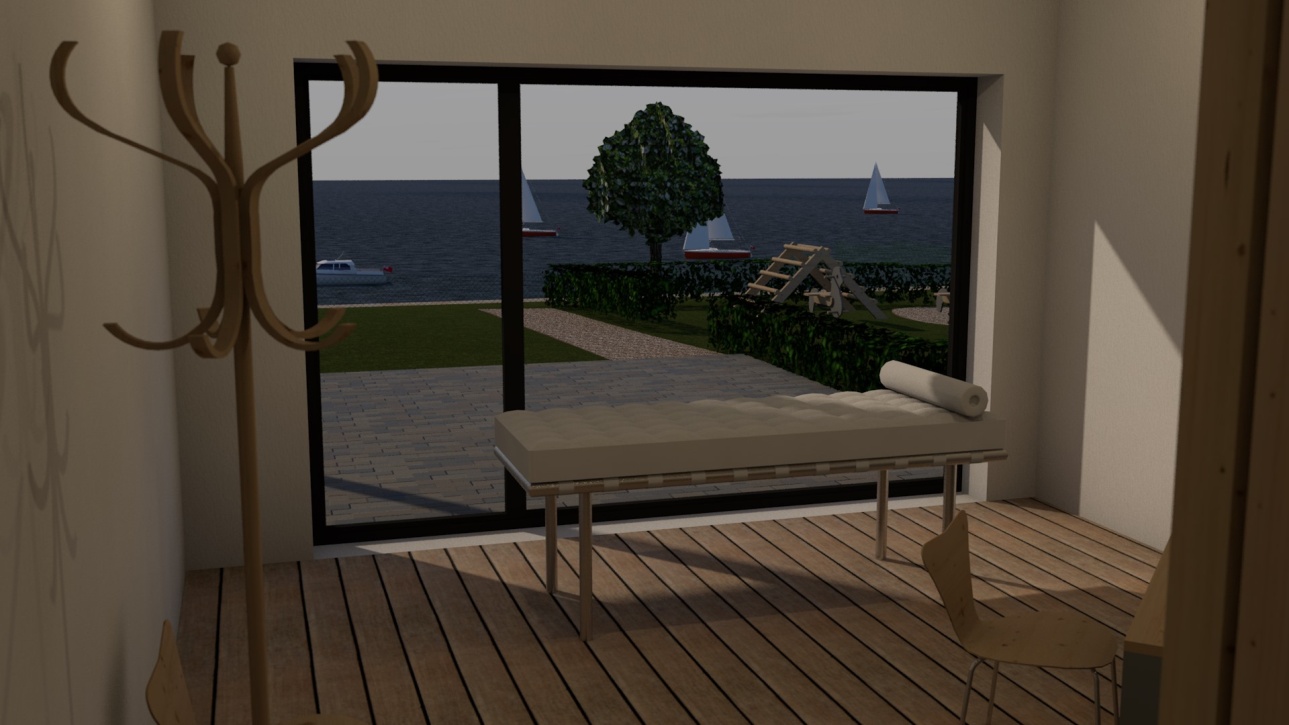 Zdroje: Vlastní
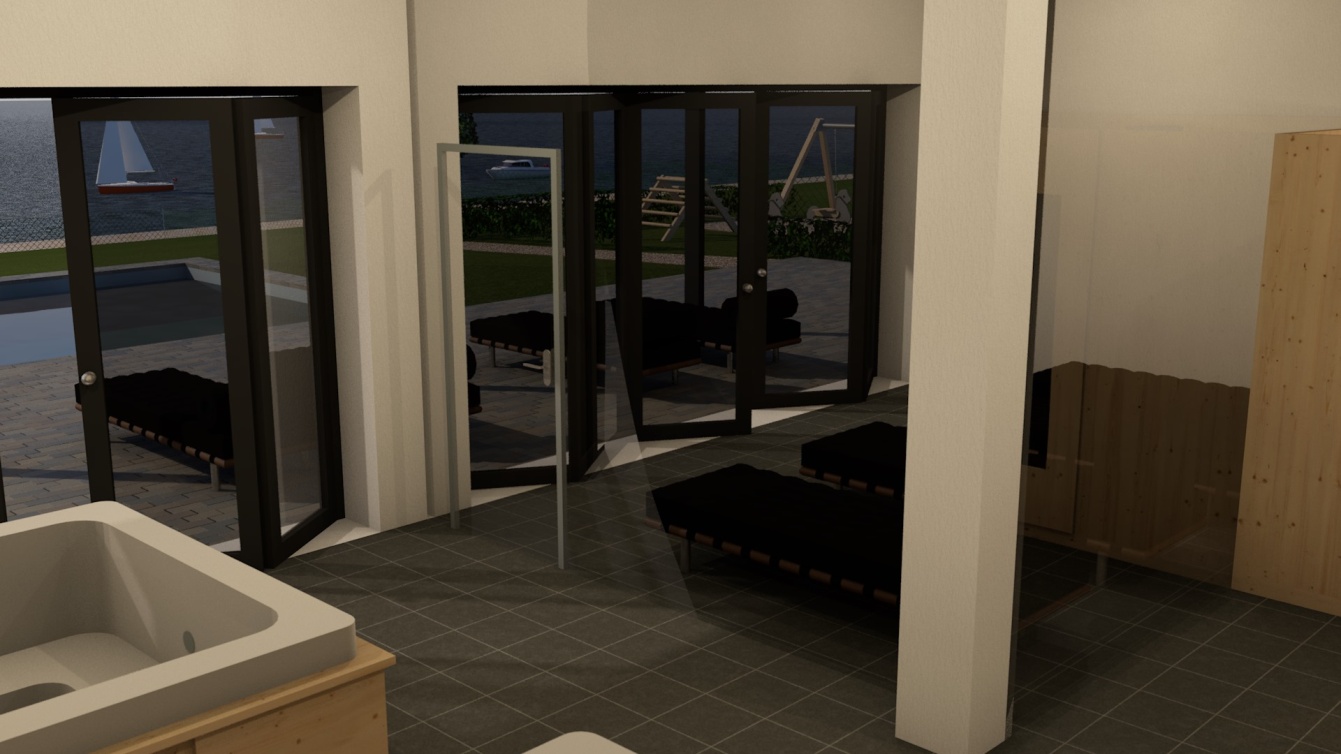 Konstrukční řešení
Základy - Základové pasy
Litý beton
Nosné zdivo
HELUZ FAMILY 44
HELUZ UNI 30
Nenosné zdivo
Heluz AKU 17,5
Heluz 11,5
Stropní konstrukce
Heluz MIAKO
Střešní konstrukce
Tradiční vázaný krov
Děkuji za pozornost
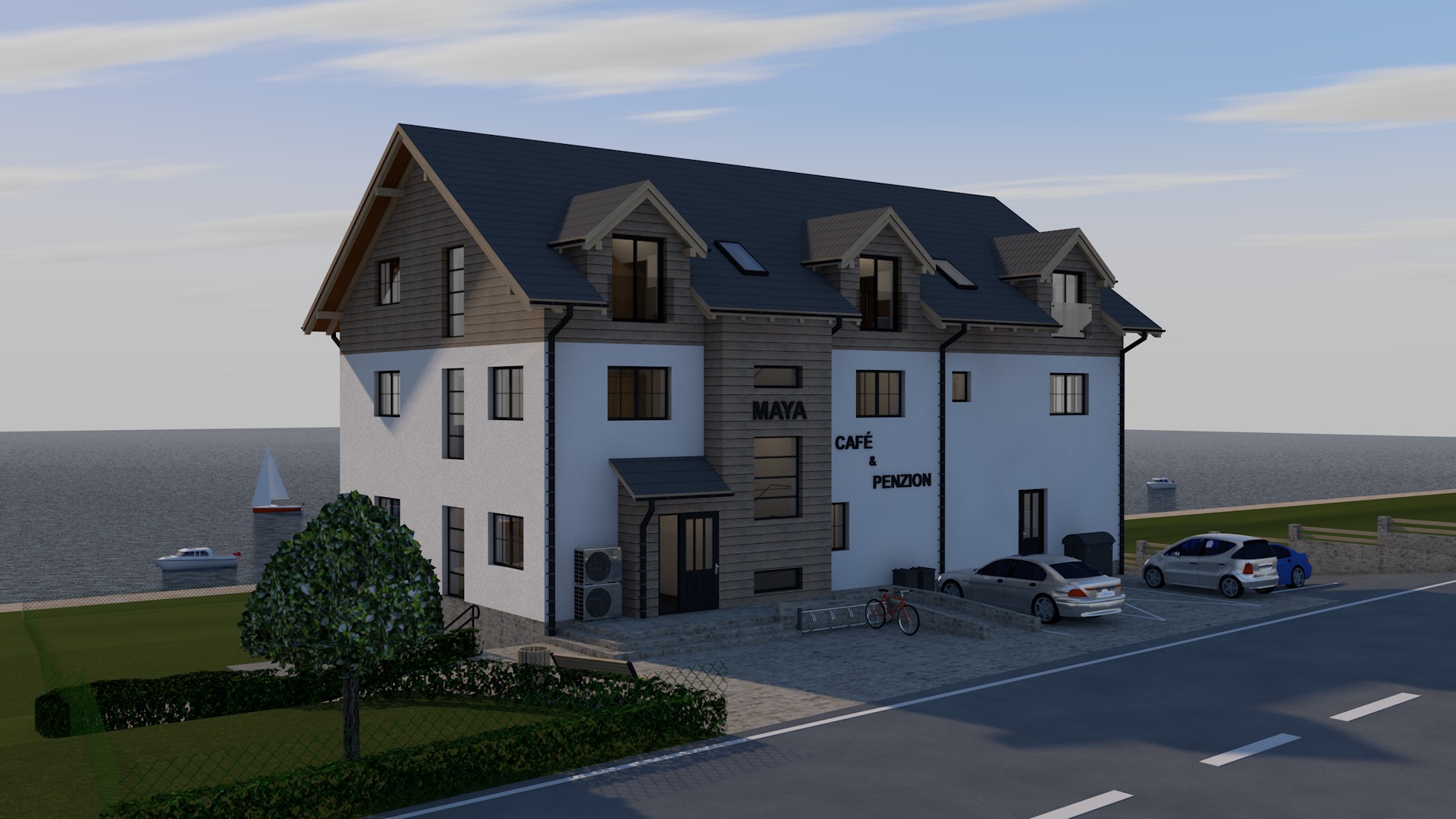 Otázky vedoucího bakalářské práce
,,Popište blíže kriteria, která Vás vedla k zodpovězení první výzkumné otázky.´´

Výzkumná otázka: Byl správně zvolen druh stropní konstrukce na
navrhovaném objektu? 

Malý rozpon svislých nosných konstrukcí
Stejné materiálové řešení jako je nosná konstrukce
Jednoduchá manipulace
Otázky vedoucího bakalářské práce
,,Popište blíže wellness pro veřejnost.´´

Omezené 
využívání 
	veřejností

Ohlášení se 
	na recepci
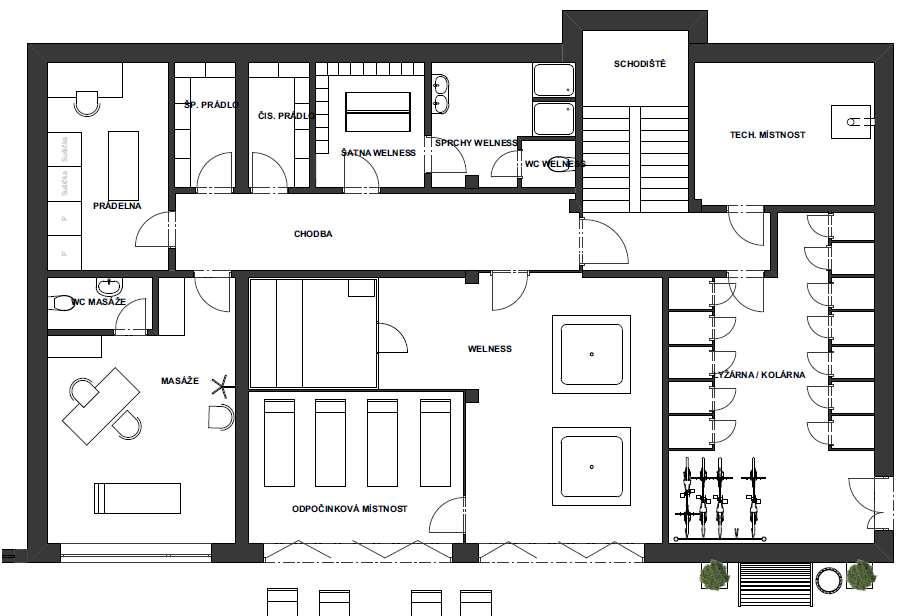 Zdroje: Vlastní
Otázky oponenta bakalářské práce
,,Vysvětlete prosím umístění recepce. Z jakého důvodu nenavazuje přímo na vchod a co Vás vedlo k danému umístění.´´

Oddělení recepce od schodiště
Přehled o ubytovaných hostech, návštěvnících wellness i kavárny
Chráněná úniková cesta
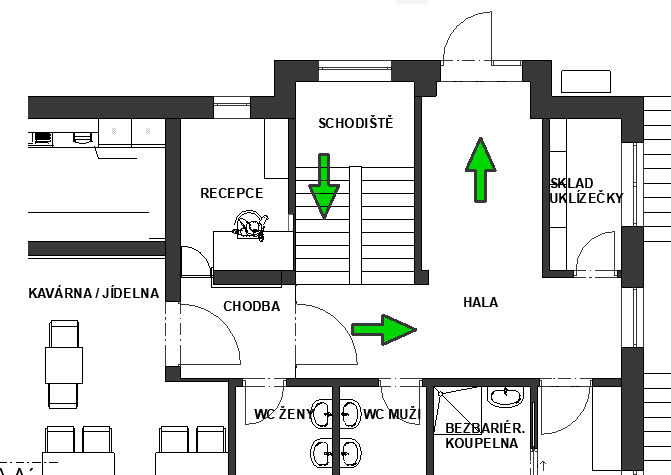 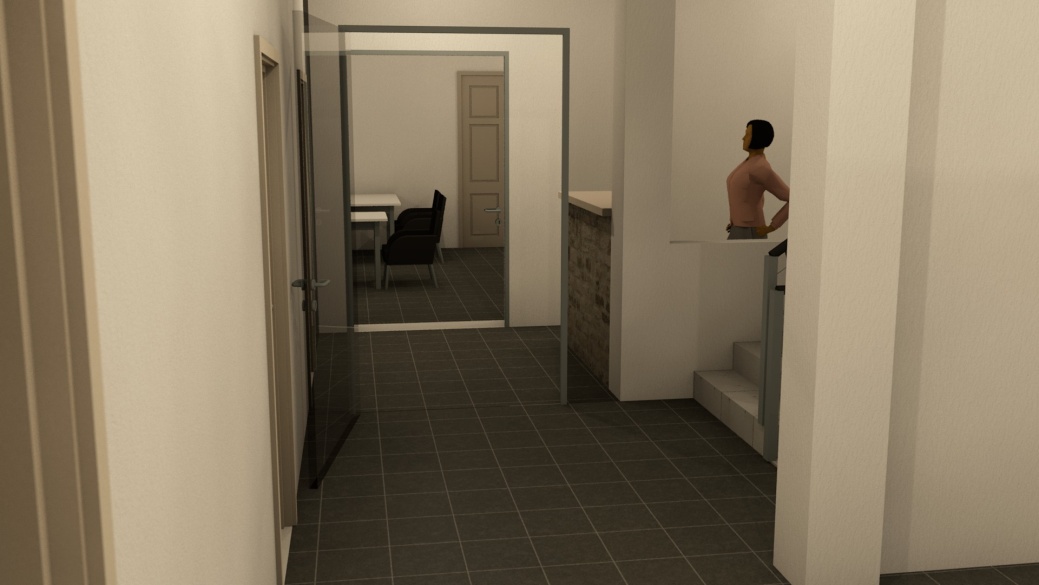 Zdroje: Vlastní
Dotazy?